EL FIN DEL CONFLICTO
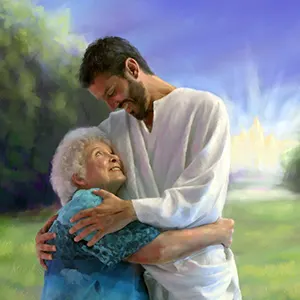 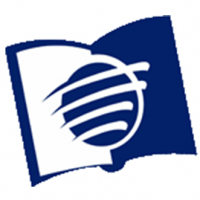 ESCUELA  SABÁTICA
IGLESIA ADVENTISTA DEL 7° DÍA
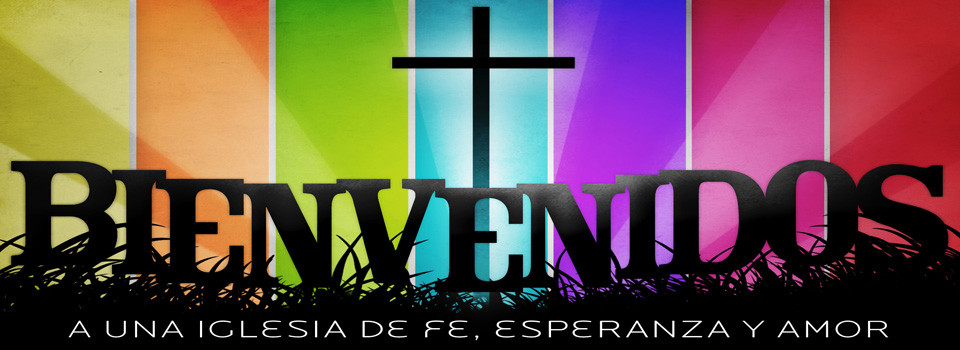 SERVICIO DE CANTO
#327 “Jerusalén mi amado hogar”, 
#170 “La segunda venida de Cristo”.
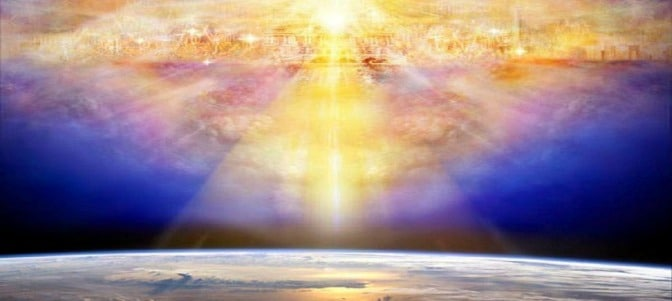 LECTURA BÍBLICA
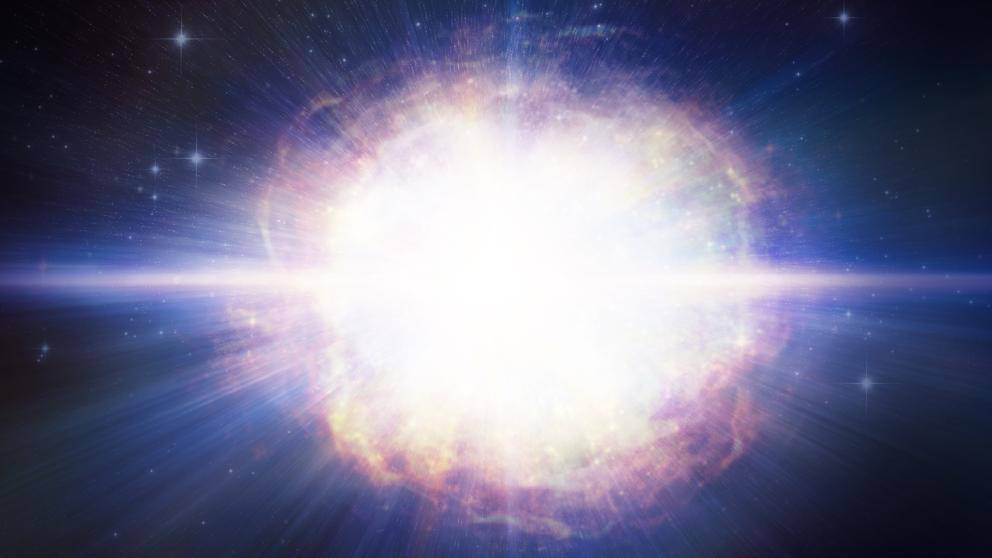 APOCALIPSIS 22:5
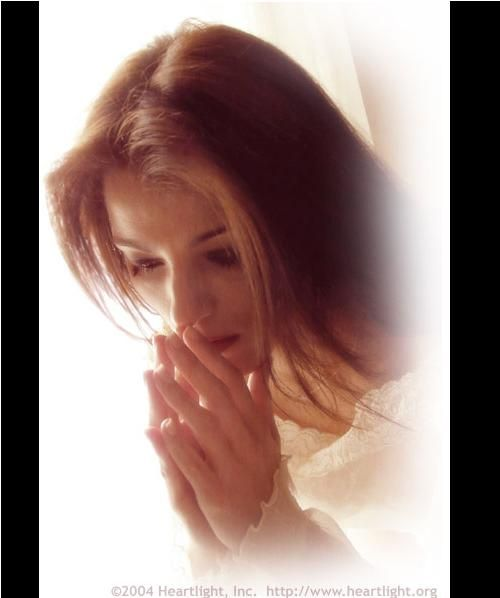 ORACIÓN DE RODILLAS
PROPÓSITO
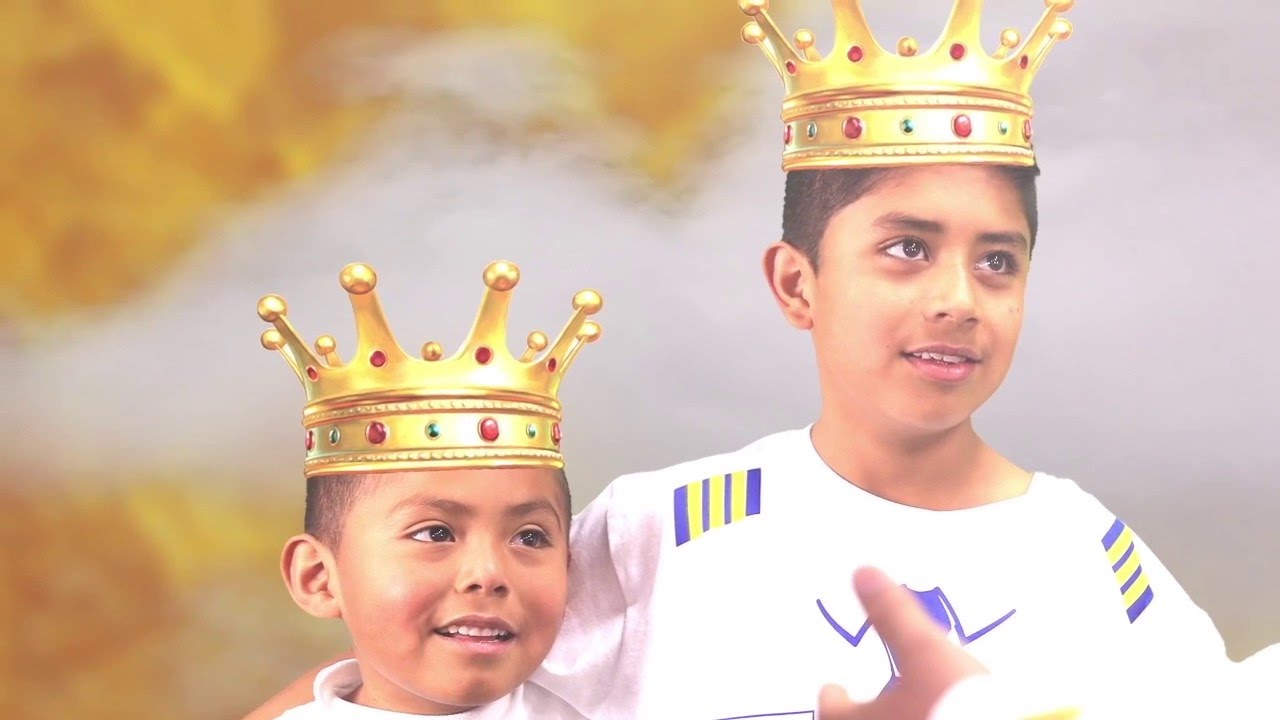 Vislumbrar las escenas después del milenio que experimentará el Pueblo Redimido de Dios. 
Y la seguridad de tener un hogar donde reinará el amor y la paz en la presencia de Cristo.
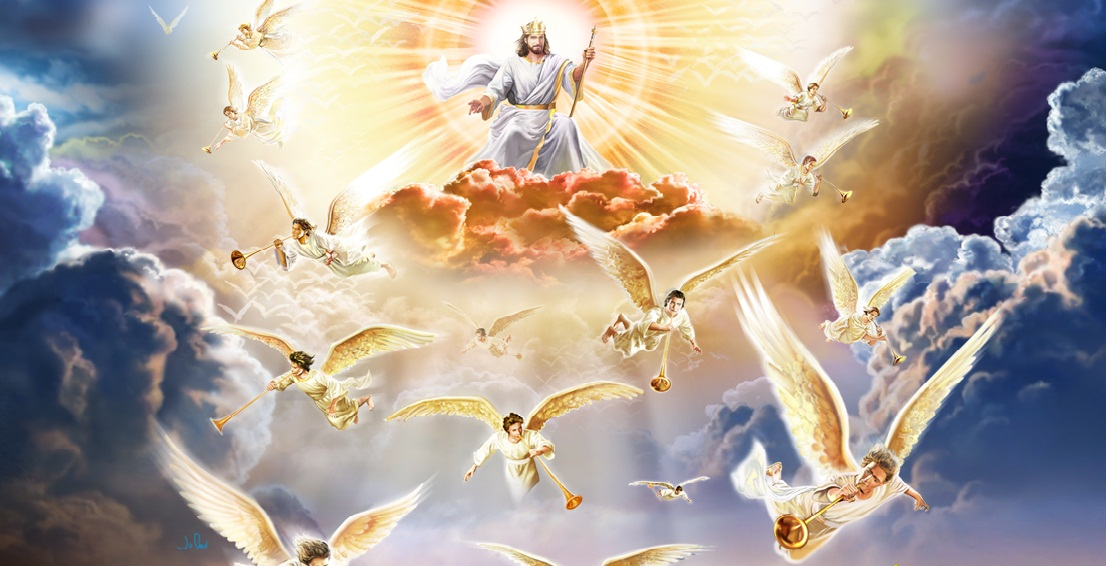 Al final de los mil años, Cristo regresa otra vez a la tierra. No viene solo ya que le acompaña la hueste de los redimidos, y le sigue una comitiva de ángeles.
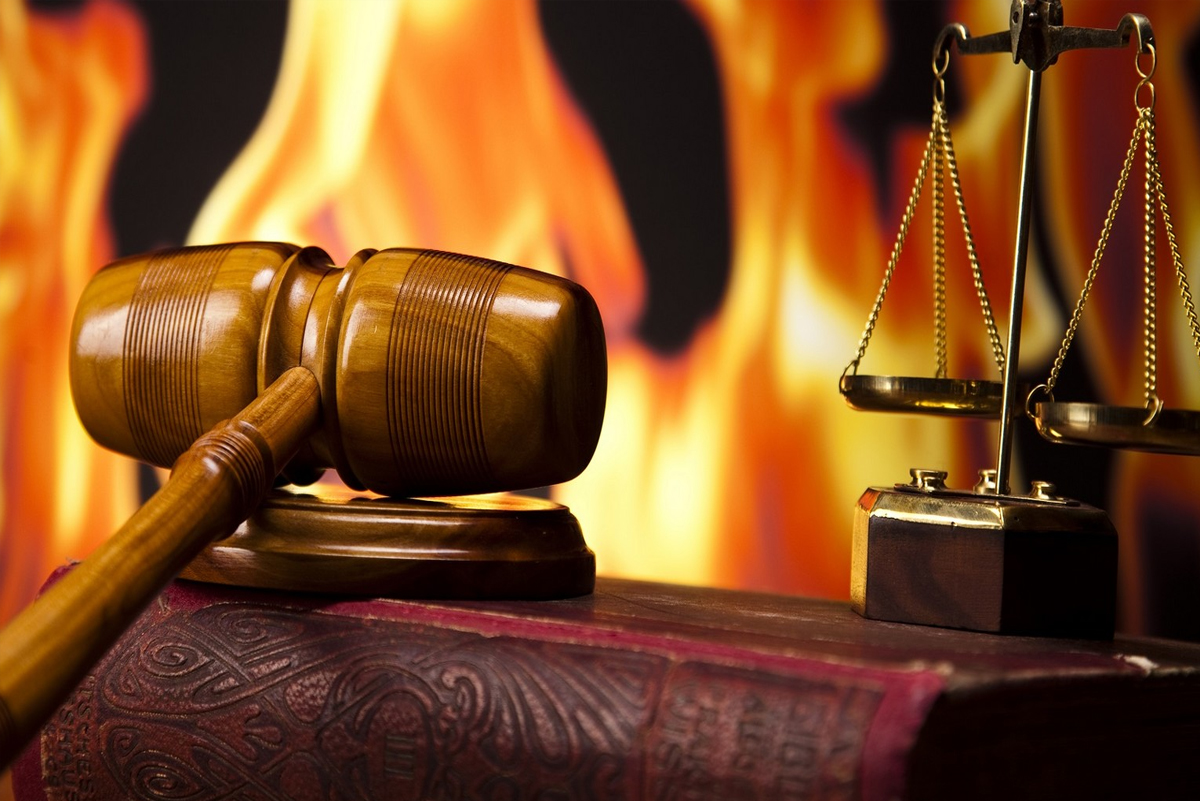 Con voz poderosa manda a los muertos impíos que resuciten para recibir su condenación. 
Los que resucitan salen de sus tumbas con la misma enemistad hacia Cristo y el mismo espíritu de rebelión.
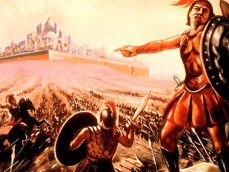 Satanás se prepara para la última lucha por la supremacía. Rodeado de nuevo de personas a las que engaña, 
decide no rendirse en el gran conflicto. Se hace pasar por el príncipe que tiene derecho a gobernar y se presenta como el que los ha sacado de las tumbas por su poder.
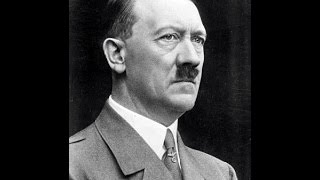 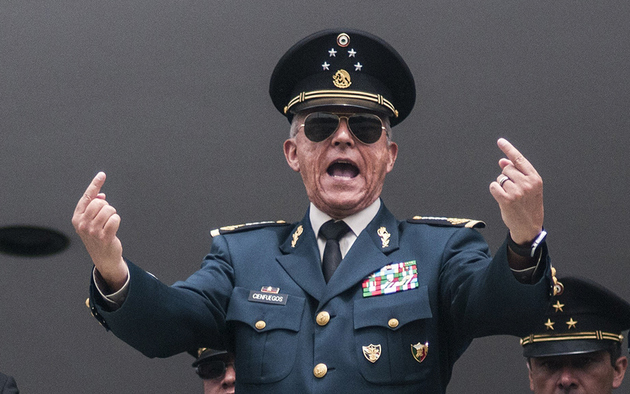 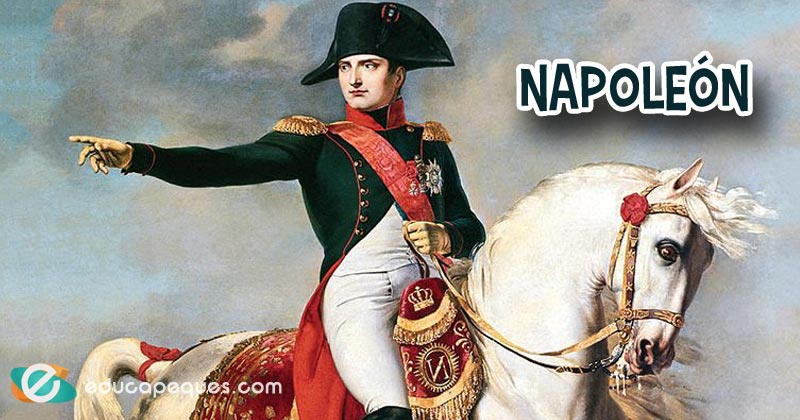 “Allí hay reyes y generales que conquistaron 
naciones, hombres valientes que nunca perdieron una batalla, guerreros soberbios y ambiciosos cuya venida hacía temblar reinos”
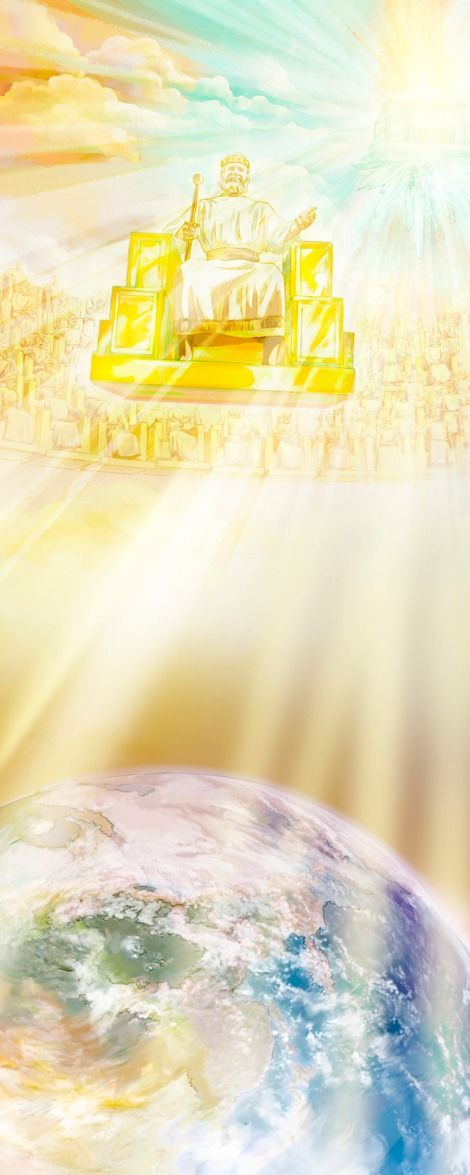 Jesús reaparece a la vista de sus enemigos. Muy por encima de la ciudad, se ve el trono sobre el que está 
sentado el Hijo de Dios. “Ningún lenguaje, ninguna pluma pueden expresar ni describir el poder y la majestad 
de Cristo”
La muchedumbre victoriosa lo rodea. Están revestidos de ropas blancas, emblema de la justicia 
perfecta de Cristo, y en su mano llevan palmas como símbolos de victoria. Al ver el inmenso poder del enemigo se dan cuenta que “ningún poder fuera del de Cristo habría podido hacerlos vencedores”
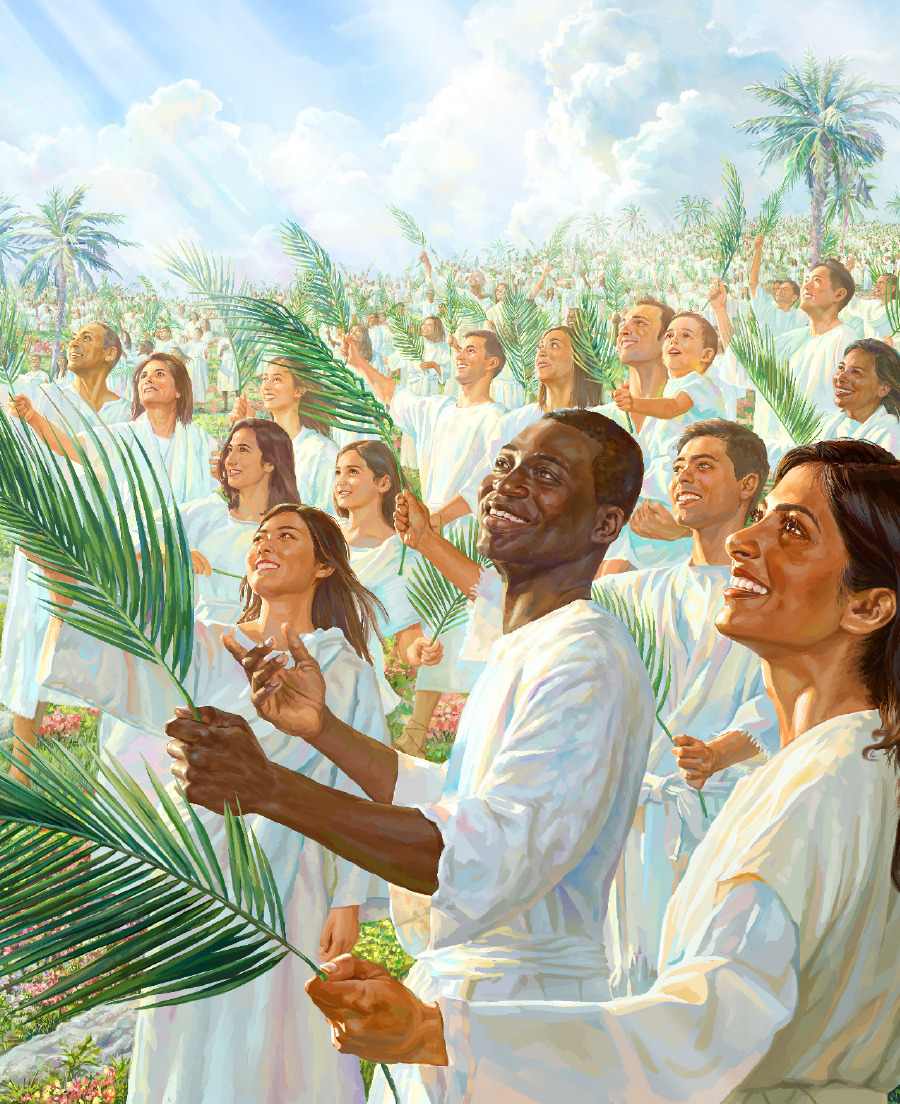 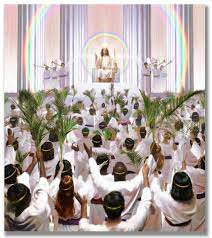 Su canto y 
alabanza es para Dios y para el Cordero que es coronado en presencia de los habitantes de la tierra y del cielo reunidos.
HIMNO DE ALABANZA
#156 “A Cristo coronad”
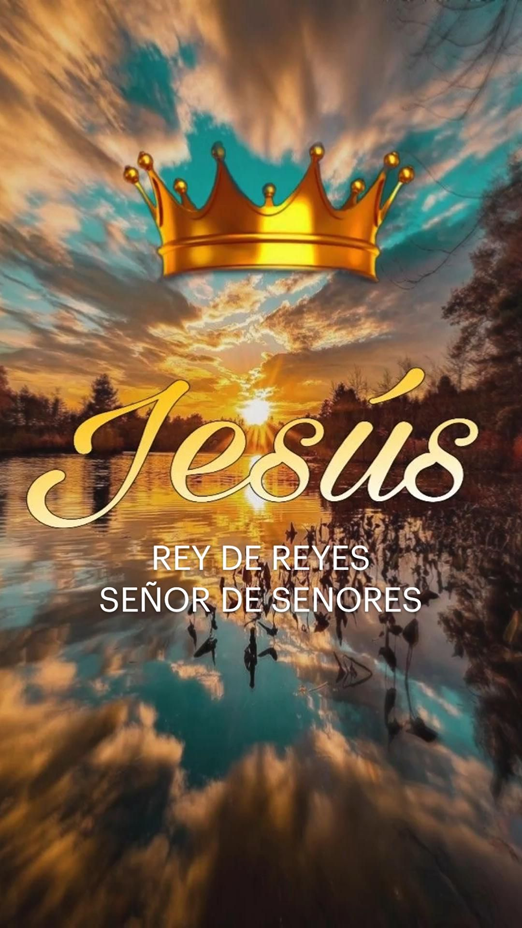 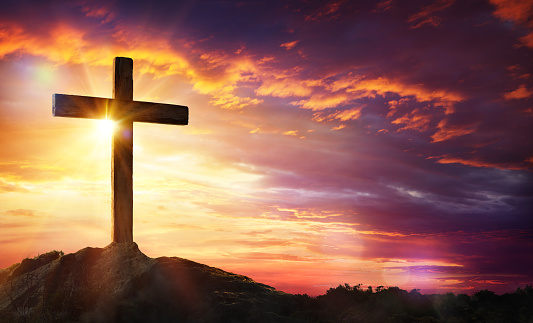 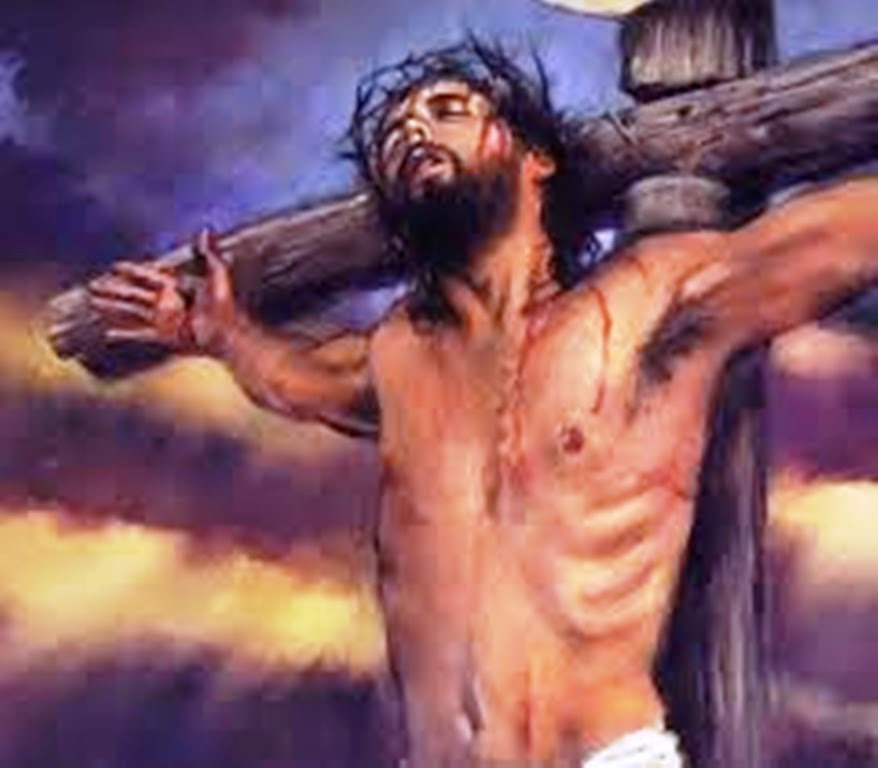 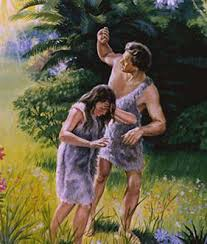 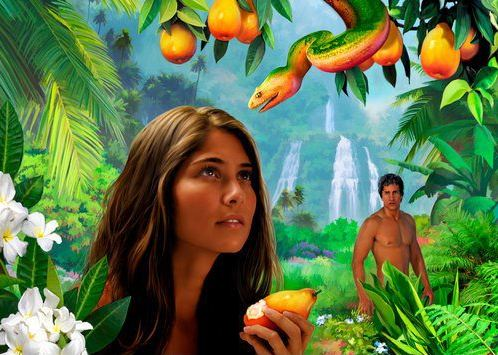 “Por encima del trono se destaca la cruz; y como en vista panorámica aparecen las escenas de la tentación, la caída de Adán y las fases sucesivas del gran plan de redención”
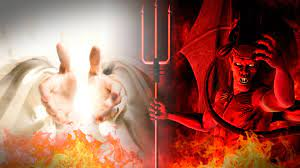 Satanás y sus ángeles no pueden apartar 
sus ojos del cuadro que representa su propia obra. Contemplan al Príncipe del cielo colgado de la cruz y no 
hay quien sostenga ni defienda la causa de ellos; no tienen disculpa; y se pronuncia contra ellos la sentencia 
de la muerte eterna.
NUEVO HORIZONTE
DISCIPULADO
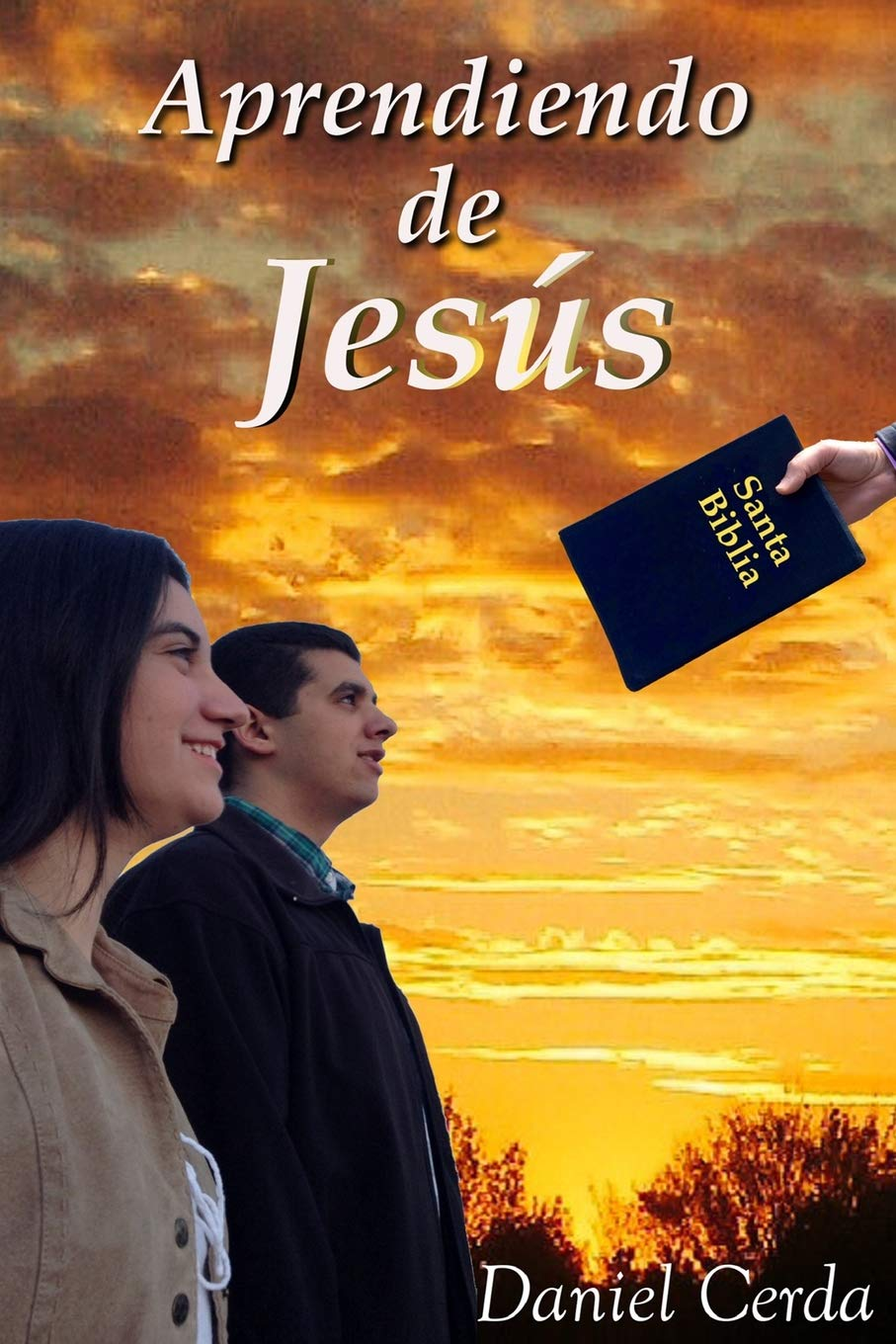 ¿QUÉ ES UN DISCIPULO?
HIMNO ESPECIAL
#316 "Hay un mundo feliz"
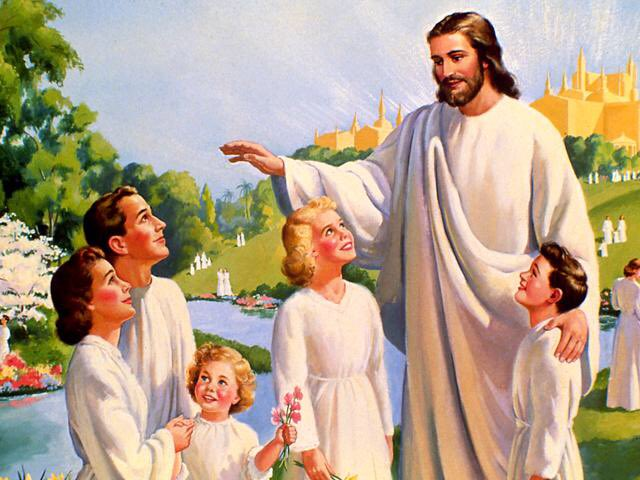 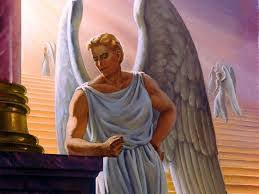 Los impíos oyen la sentencia y cayendo postrados, adoran al Príncipe de la vida. Satanás ha visto la corona colocada sobre la cabeza de Cristo por un ángel de elevada estatura, y sabe que la posición exaltada que 
ocupa este ángel habría podido ser la suya.
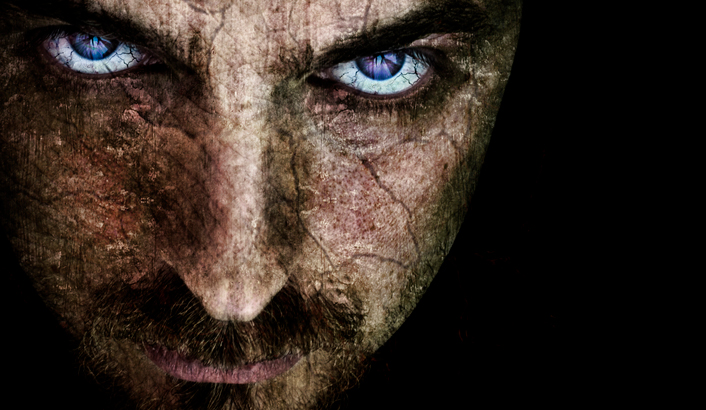 Recuerda su inocencia; el gozo que sentía cerca de Dios hasta 
que se entregó a murmurar contra Dios y a envidiar a Cristo. 
Ve la obra que ha hecho entre los hombres y el 
resultado: muerte, dolor, enfermedad y destrucción.
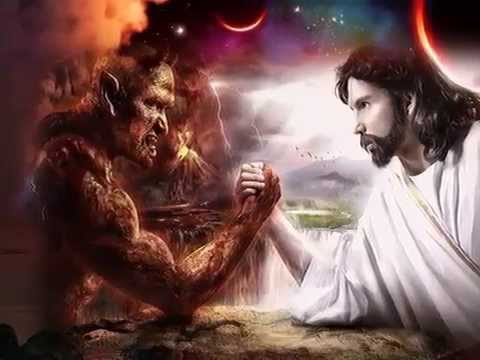 Ha sido derrotado y ha quedado descubierta su gran 
mentira contra el trono de Dios, y entonces, se inclina y reconoce la justicia de su sentencia, todo el universo, 
tanto los justos como los rebeldes, declaran al unísono: “¡Justos y verdaderos son tus caminos, 
oh Rey de los siglos!”.
MISIONERO  MUNDIAL
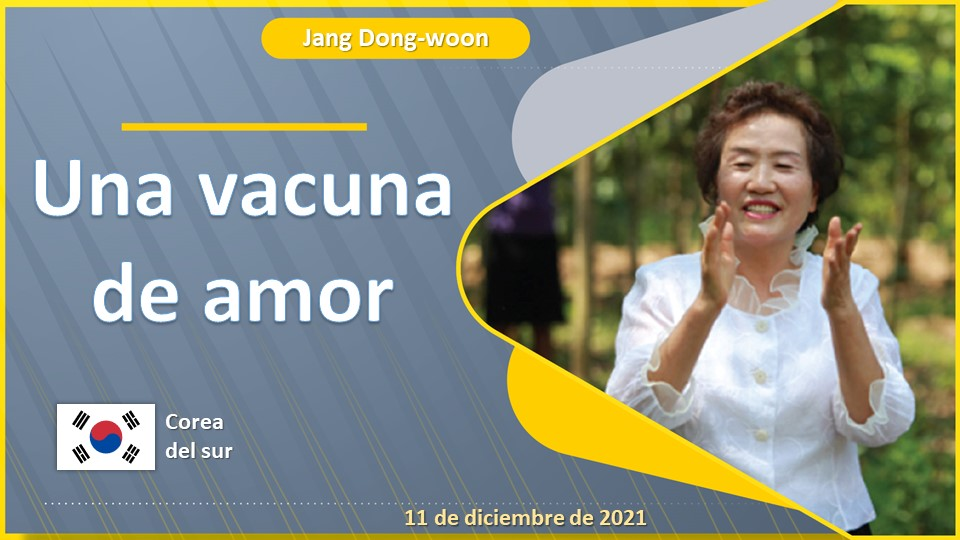 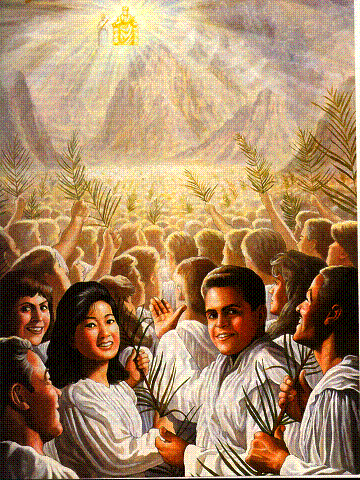 Cristo mira a los redimidos, transformados a su propia imagen y, entonces, se siente satisfecho.
 Luego, con voz que llega hasta las multitudes reunidas de los justos y de los impíos, exclama: 
“¡Contemplad el rescate de mi sangre!
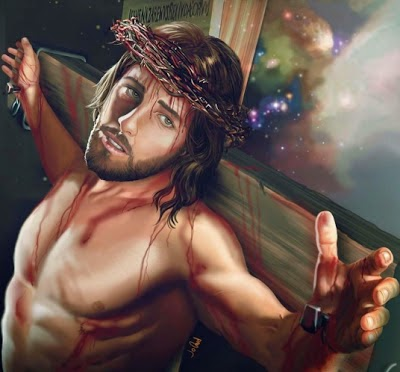 Por estos sufrí, por estos morí, para que pudiesen permanecer en mi presencia a través de las 
edades eternas.
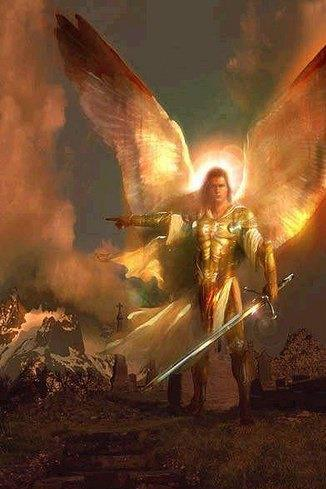 Satanás, que se ha visto obligado a reconocer la justicia de Dios, intenta su ataque contra la 
ciudad, pero su poder ha concluido. 
Nadie reconoce ya su supremacía.
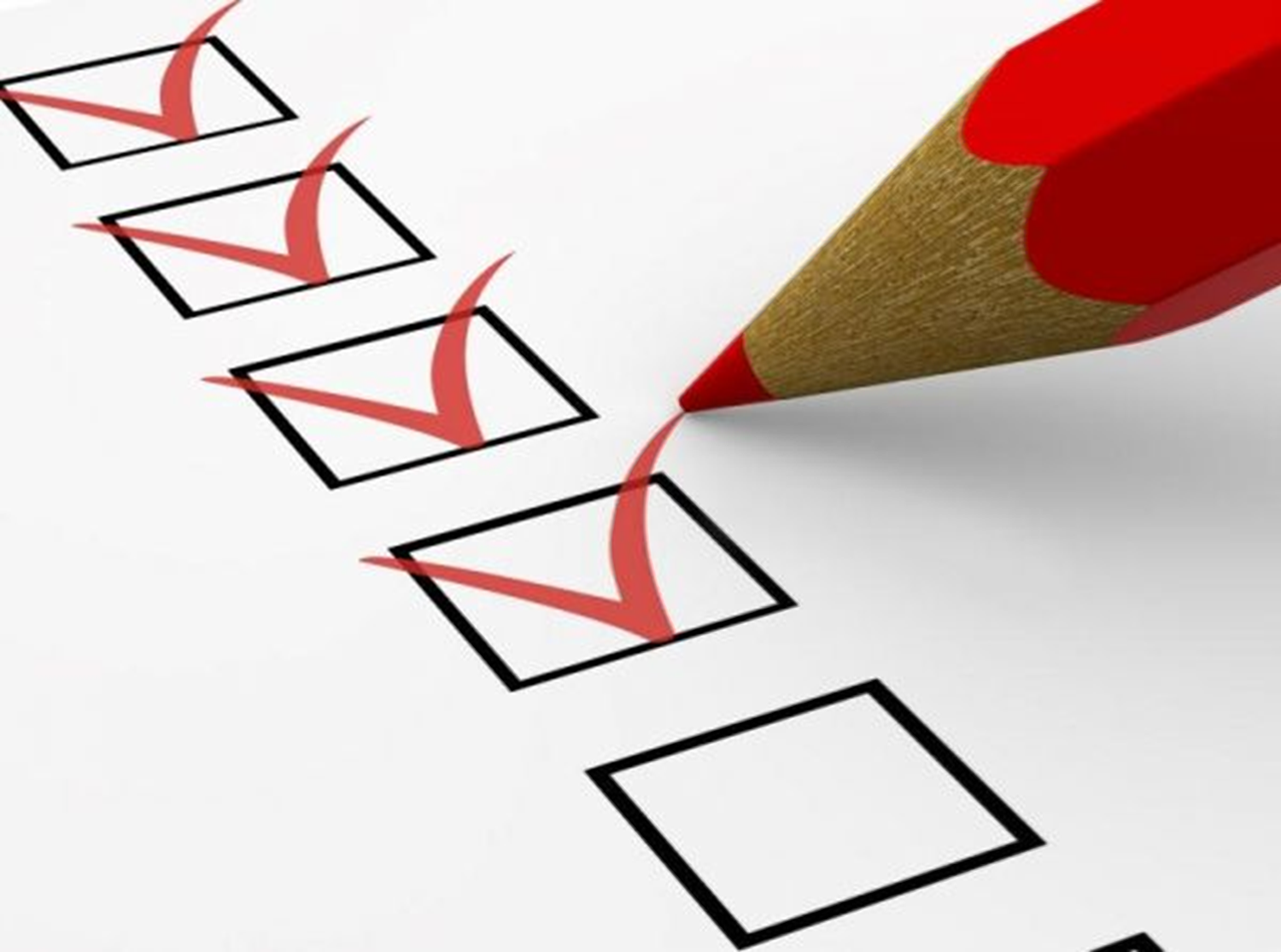 INFORME SECRETARIAL
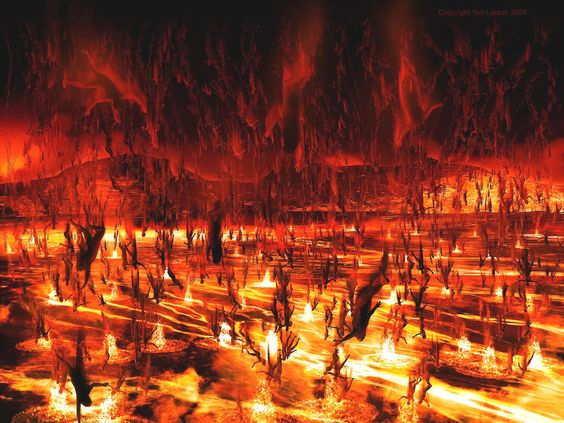 Los impíos son destruidos. Conforme a sus hechos, unos sufren días, otros un momento. Dios en ese momento hace descender fuego del cielo. “Ha llegado el día que arderá como horno”. 
Los elementos se disuelven con calor abrasador, la tierra también y las obras que hay en ella están abrasadas
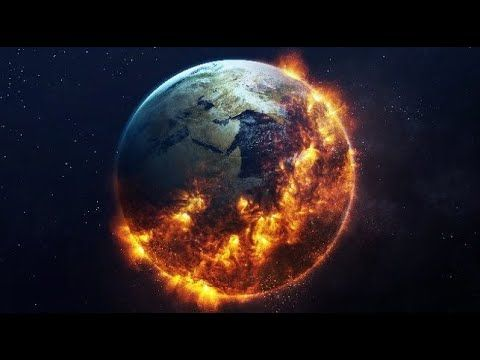 La superficie de la tierra 
parece una masa fundida un inmenso lago de fuego hirviente donde los impíos reciben su recompensa. 
La obra de destrucción de Satanás ha terminado para siempre.
VERSÍCULO PARA MEMORIZAR
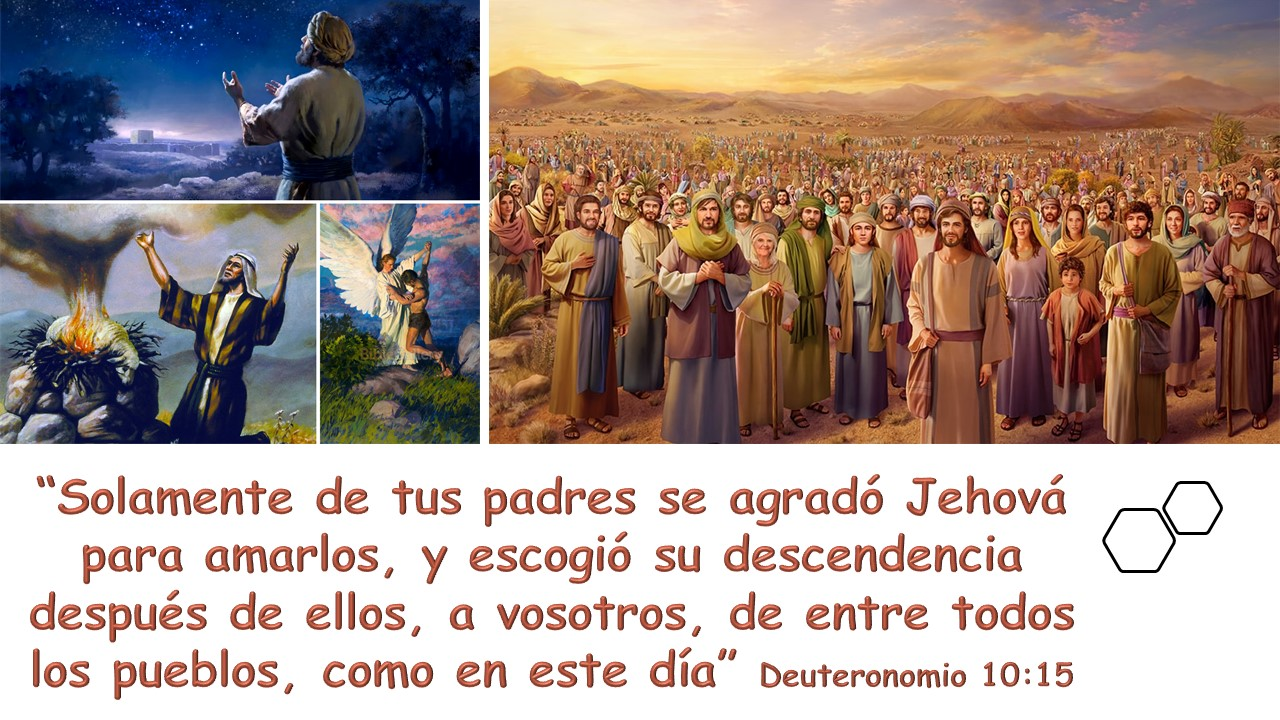 REPASO DE LA LECCIÓN # 11
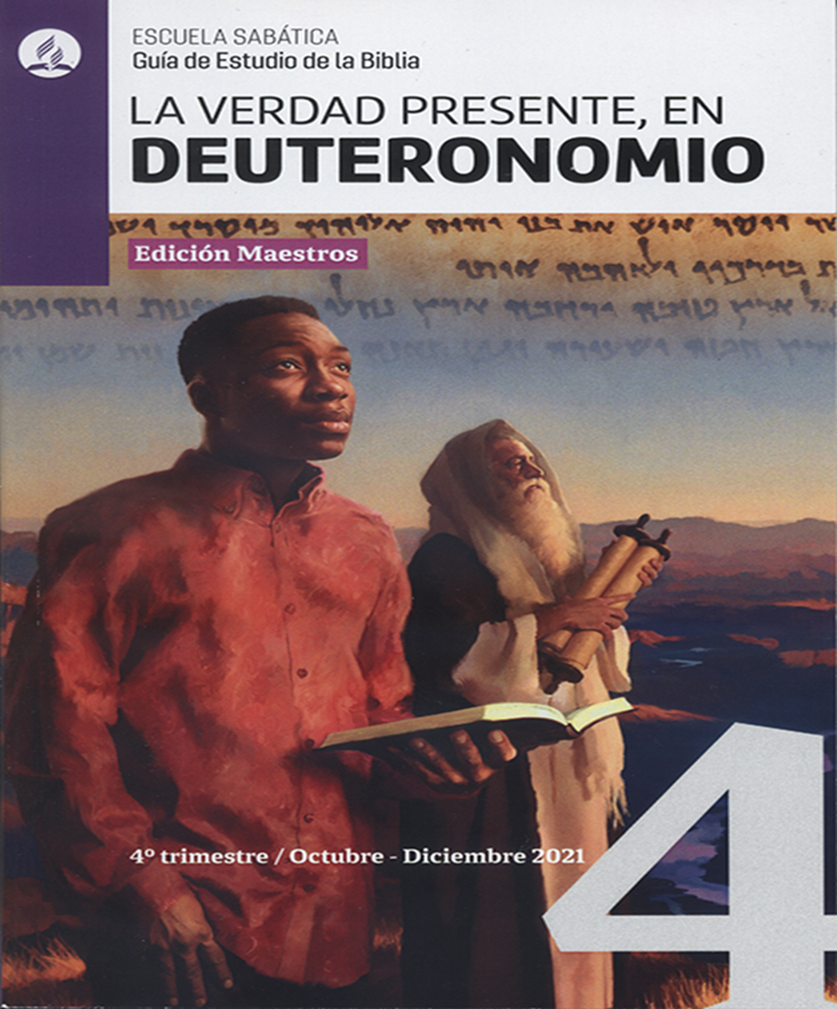 DEUTERONOMIO EN EL RESTO DEL ANTIGUO TESTAMENTO
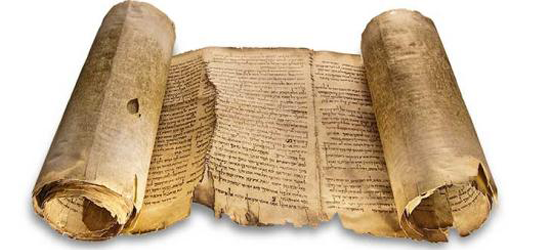 CONCLUSIÓN
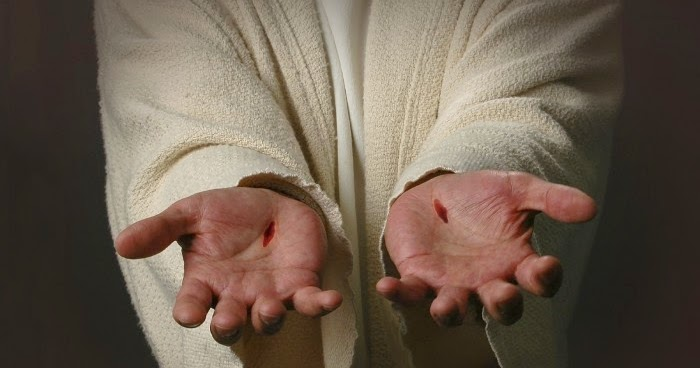 Solo queda un recuerdo: nuestro Redentor llevará siempre las señales de su crucifixión. En su cabeza herida, en su costado, en sus manos y en sus pies se ven las únicas huellas de la obra cruel efectuada por el pecado.
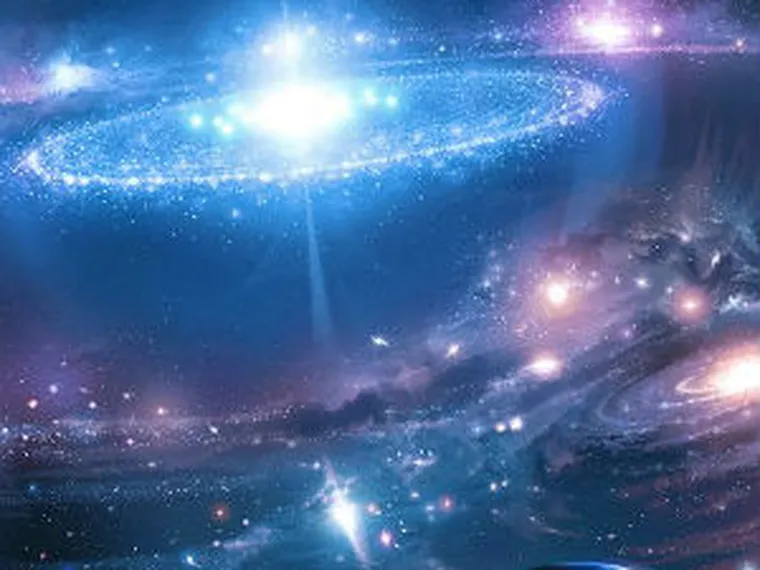 “El gran conflicto ha terminado. Ya no hay más pecado ni pecadores. 
Todo el universo está purificado. 
La misma pulsación de armonía y de gozo late en toda la creación.
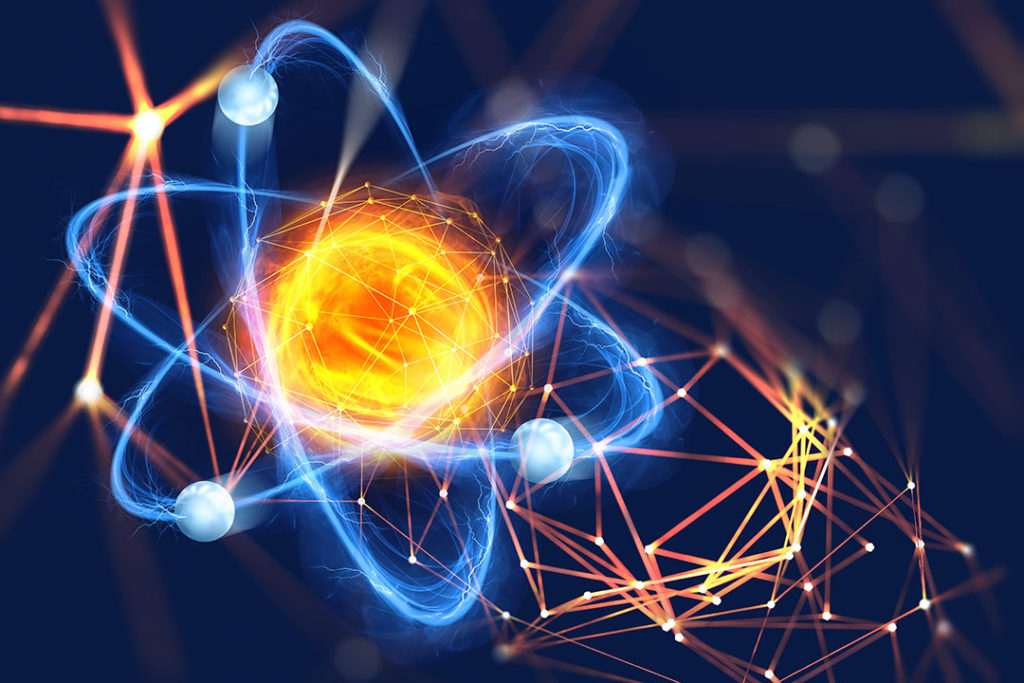 Desde el átomo más imperceptible hasta 
el mundo más vasto, todas las cosas animadas e inanimadas, declaran en su belleza sin mácula y en júbilo perfecto, que Dios es amor.
HIMNO FINAL
#170 “Muy pronto Jesús vendrá”
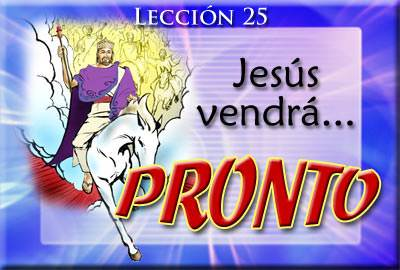 ORACIÓN FINAL
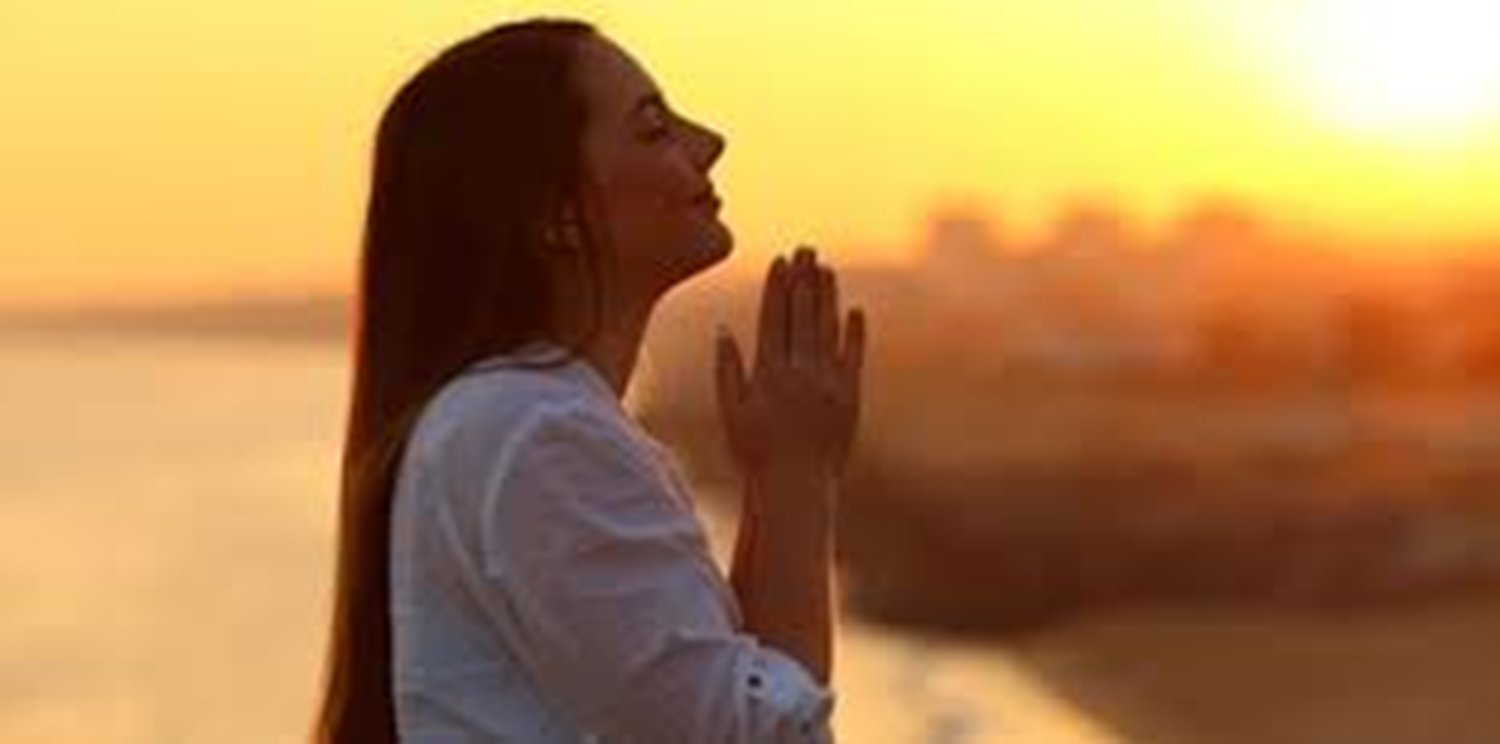 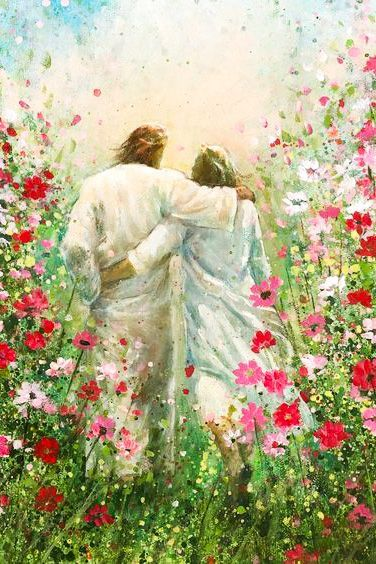 FELIZ SÁBADO